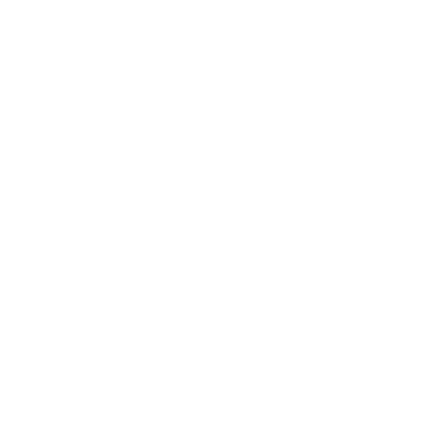 RELATÓRIO SEMESTRAL DAS ATIVIDADES DESENVOLVIDAS PELA OUVIDORIA
DATA-BASE: 31.12.2023
Relatório Semestral das Atividades Desenvolvidas pela Ouvidoria
INTRODUÇÃO
Em atendimento à Resolução n.º 4.860/2020 do Conselho Monetário Nacional, este relatório sintetiza as atividades desenvolvidas pela Ouvidoria do Banco ABC Brasil referentes ao segundo semestre de 2023. 

I – ORGANIZAÇÃO E ESTRUTURA 
O serviço de Ouvidoria do Banco ABC Brasil atende a todos os clientes do banco. 
O Departamento de Ouvidoria é composto por uma Ouvidora e um integrante, ambos treinados e certificados e por um Diretor.
 
II – FUNCIONAMENTO 
A Ouvidoria do Banco ABC Brasil está instalada na Av. Cidade Jardim, 803 - 6º andar – CEP 01453-000 – São Paulo/SP.
O atendimento é feito por meio de ligações gratuitas pelo telefone 0800-725-7595, de segunda a sexta-feira das 9h às 13h e das 14h às 18h. A Ouvidoria também disponibiliza acesso por e-mail ao seguinte endereço eletrônico: ouvidoria@abcbrasil.com.br.
Diante dos impactos da pandemia do novo Coronavírus, revimos as medidas adotadas para funcionamento da Ouvidoria e adequamos às ações à realidade do trabalho remoto. Dessa forma, se tornou apenas virtual devido a quarentena adotada pelos municípios e Estados, com ações de isolamento para conter a proliferação do vírus, tendo sido mantidas todas as exigências regulatórias para este serviço. Recentemente a Ouvidoria adotou o modelo híbrido das atividades.
III – VOLUMETRIA DO ATENDIMENTO
Após análise das demandas registradas e respondidas pela Ouvidoria no período, recebemos um total de n° 14 reclamações, sendo:
Todas as reclamações foram respondidas e solucionadas dentro do prazo regulatório. 

IV – AVALIAÇÃO DIRETA DA QUALIDADE DA OUVIDORIA 

A Ouvidoria do Banco ABC Brasil implantou o instrumento de avaliação da qualidade do atendimento prestado a clientes e usuários. A remessa destas informações ao BACEN é realizada até o 5º dia útil posterior ao encerramento do respectivo mês de referência em análise.  
No referido semestre obtivemos n° 2  respostas da qualidade do atendimento prestado pela Ouvidoria.
Relatório Semestral das Atividades Desenvolvidas pela Ouvidoria